Supplementary information for Theoretical Chemistry for Electronic Excited States© The Royal Society of Chemistry 2018
Theoretical Chemistry for Electronic Excited States
Supplementary File: Chapter 5
Supplementary information for Theoretical Chemistry for Electronic Excited States© The Royal Society of Chemistry 2018
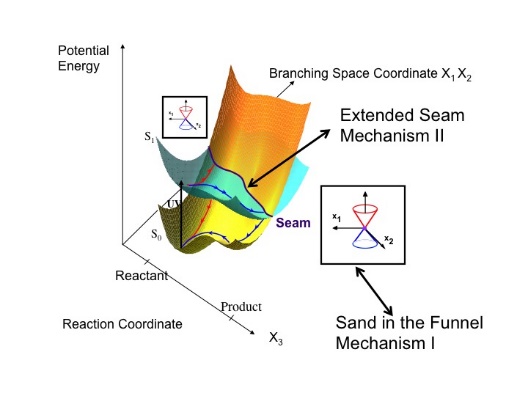 Figure 5.1 Main mechanistic concepts for nonadiabatic events (adapted from Figure 2.10). Mechanism I: the sand in the funnel model (Figure 2.9). Mechanism II: the extended seam (Figures 2.10–2.13).
Supplementary information for Theoretical Chemistry for Electronic Excited States© The Royal Society of Chemistry 2018
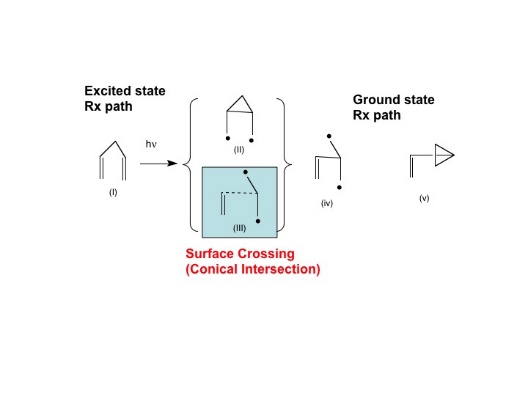 Figure 5.2 The ‘‘mechanism’’ of the di-p-methane rearrangement mechanism.5 Excited state structures I and II; conical intersection structure III; ground state structures IV and V.
Supplementary information for Theoretical Chemistry for Electronic Excited States© The Royal Society of Chemistry 2018
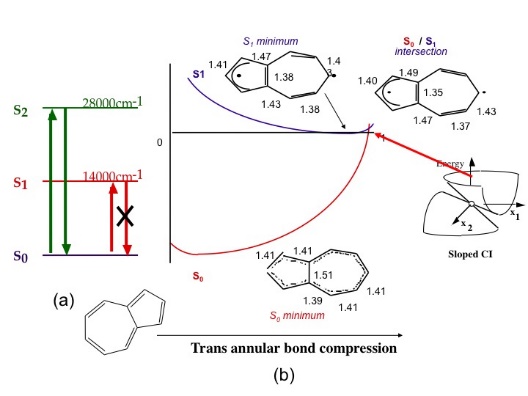 Figure 5.3 Azulene photophysics: (a) spectroscopic transitions in azulene, (b) schematic potential curves for the decay of azulene S1.33
Supplementary information for Theoretical Chemistry for Electronic Excited States© The Royal Society of Chemistry 2018
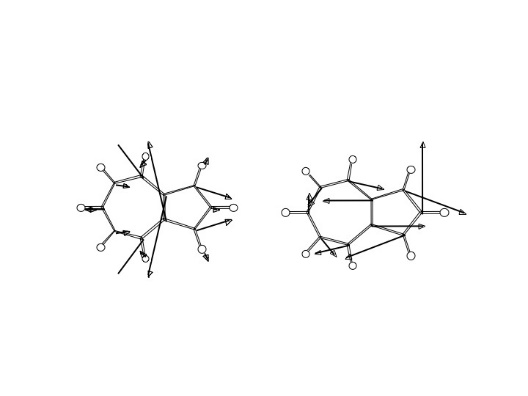 Figure 5.4 Branching space (X1X2) of azulene S1.33
Supplementary information for Theoretical Chemistry for Electronic Excited States© The Royal Society of Chemistry 2018
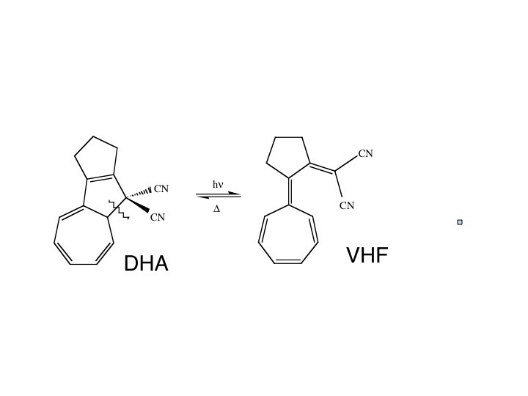 Figure 5.5 DHA/VHF photochromism (reaction path X3 indicated by a wavy line).
Supplementary information for Theoretical Chemistry for Electronic Excited States© The Royal Society of Chemistry 2018
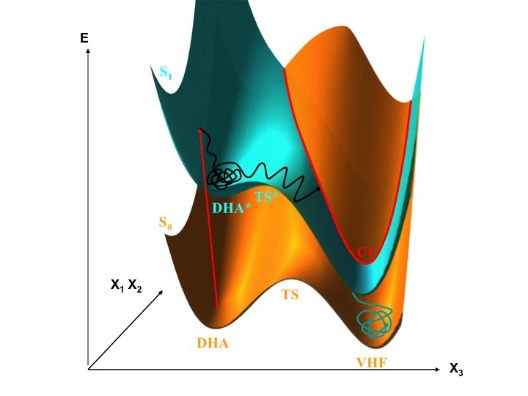 Figure 5.6 Schematic cartoon for DHA/VHF photochemical transformation.
Adapted from M. Boggio-Pasqua, M. J. Bearpark, P. A. Hunt and M. A. Robb, J. Am. Chem. Soc., 2002, 124, 1456–1470.40 Copyright 2002 American Chemical Society.
Supplementary information for Theoretical Chemistry for Electronic Excited States© The Royal Society of Chemistry 2018
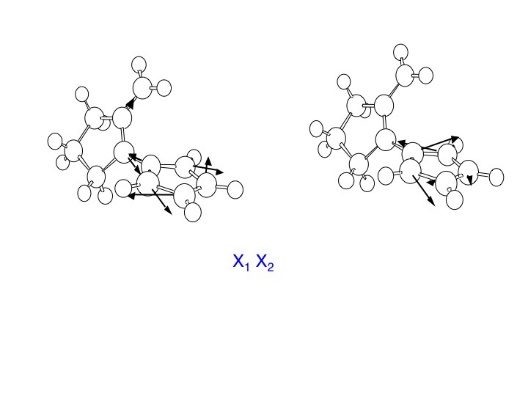 Figure 5.7 Branching space for DHA/VHF conical intersection.
Supplementary information for Theoretical Chemistry for Electronic Excited States© The Royal Society of Chemistry 2018
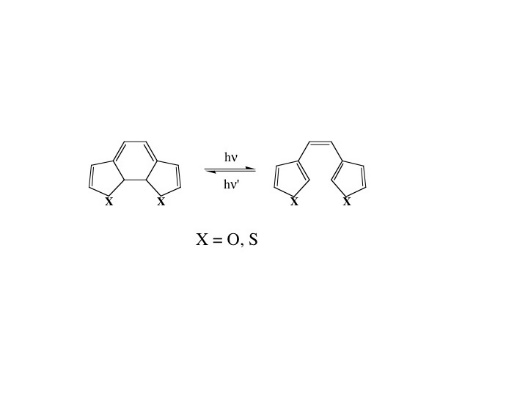 Figure 5.8 Diarylethene photochemistry (X3 is a ring opening co-ordinate).
Supplementary information for Theoretical Chemistry for Electronic Excited States© The Royal Society of Chemistry 2018
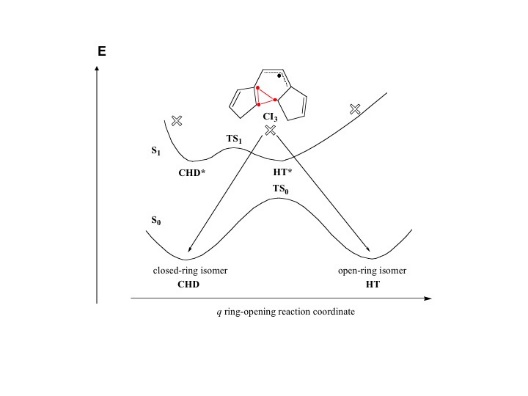 Figure 5.9 Schematic two-dimensional view of the potential surface for diarylethene photochemistry along the X3 ring opening co-ordinate. The open cross symbols indicate optimized conical intersections.
Adapted from M. Boggio-Pasqua, M. Ravaglia, M. J. Bearpark, M. Garavelli and M. A. Robb, 
J. Phys. Chem. A, 2003, 107, 11139–11152.42 Copyright 2003 American Chemical Society.
Supplementary information for Theoretical Chemistry for Electronic Excited States© The Royal Society of Chemistry 2018
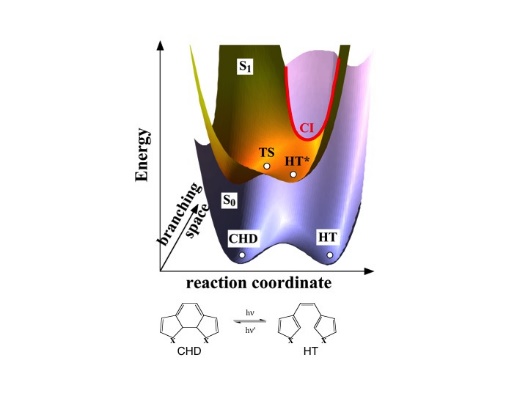 Figure 5.10 Schematic 3D view of the potential surface for diarylethene photochemistry along the X3 ring opening co-ordinate (reaction co-ordinate) and the X1X2 branching space co-ordinate.
Adapted from M. Boggio-Pasqua, M. Ravaglia, M. J. Bearpark, M. Garavelli and M. A. Robb, 
J. Phys. Chem. A, 2003, 107, 11139–11152.42 Copyright 2003 American Chemical Society.
Supplementary information for Theoretical Chemistry for Electronic Excited States© The Royal Society of Chemistry 2018
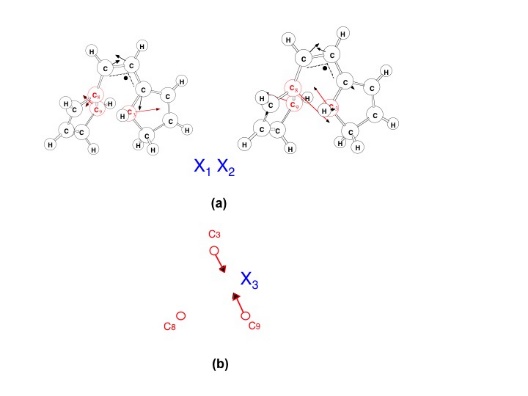 Figure 5.11 Computed branching space co-ordinates X1, X2, and X3 ring opening coordinate for diarylethene photochemistry: (a) computed branching space vectors, (b) X3, the ring opening co-ordinate.
Adapted from M. Boggio-Pasqua, M. Ravaglia, M. J. Bearpark, M. Garavelli and M. A. Robb, J. Phys. Chem. A, 2003, 107, 11139–11152.42 Copyright 2003 American Chemical Society.
Supplementary information for Theoretical Chemistry for Electronic Excited States© The Royal Society of Chemistry 2018
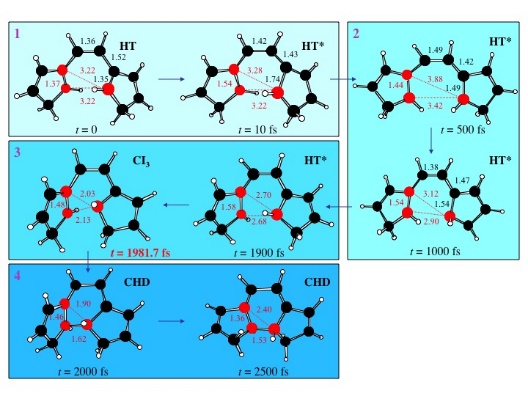 Figure 5.12 Snapshots from an S1 trajectory starting at HT (Figure 5.10) for diarylethene photochemistry.
Supplementary information for Theoretical Chemistry for Electronic Excited States© The Royal Society of Chemistry 2018
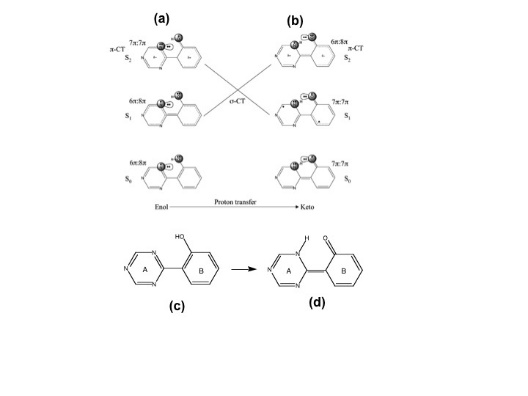 Figure 5.13 (a) and (b) State correlation diagram for o-hydroxyphenyl-(1,3,5)-triazine ESIPT, (c) enol structure, (d) keto structure. 
Adapted from M. J. Paterson, M. A. Robb, L. Blancafort and A. D. DeBellis, J. Phys. Chem. A, 2005, 109, 7527–7537.44 Copyright 2005 American Chemical Society.
Supplementary information for Theoretical Chemistry for Electronic Excited States© The Royal Society of Chemistry 2018
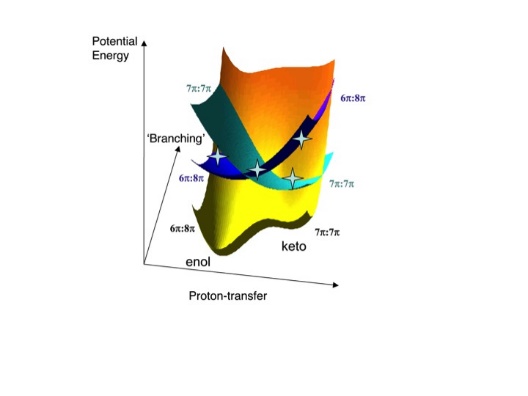 Figure 5.14 Schematic potential surface for o-hydroxyphenyl-(1,3,5)-triazine photostabilization ESIPT. The three surfaces shown correspond to the 6π–8π and 7π–7π S0, S1 and S2 paths shown in Figure 5.13. The stars indicate optimized critical points.
Adapted from M. J. Paterson, M. A. Robb, L. Blancafort and A. D. DeBellis, J. Phys. Chem. A, 2005, 109, 7527–7537.44 Copyright 2005 American Chemical Society.
Supplementary information for Theoretical Chemistry for Electronic Excited States© The Royal Society of Chemistry 2018
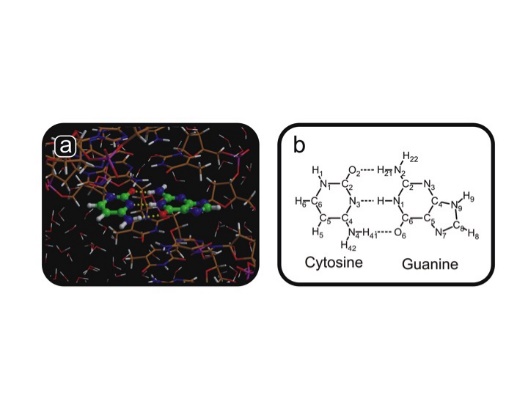 Figure 5.15 (a) Simulation snapshot: ab initio and mixed QM/MM MD CASSCF(8,8)/3-21G force plus Amber99 (Gromacs)—B-DNA, 25627 atoms, 6045 TIP4P water, 42 Na+ ions. Calibration: CASSCF(8,8)/3-21G vs. RASSCF(20,15)/3-21G. (b) Hydrogen bonds in the gas phase base pair.
Adapted from G. Groenhof, L. V. Schaefer, M. Boggio-Pasqua, M. Goette, H. Grubmueller and M. A. Robb, J. Am. Chem. Soc., 2007, 129, 6812–6819.47 Copyright 2007 American Chemical Society.
Supplementary information for Theoretical Chemistry for Electronic Excited States© The Royal Society of Chemistry 2018
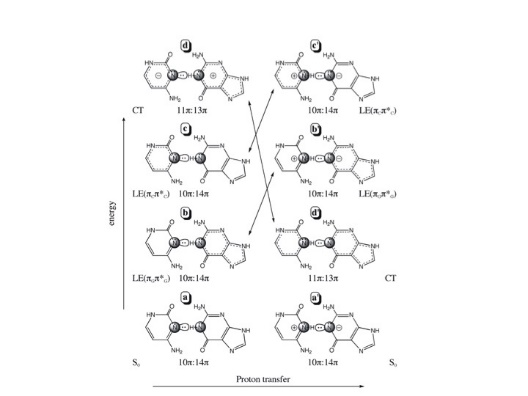 Figure 5.16 Cytosine–guanine (C–G) base pair: electronic states along the PT co-ordinate. We have used the same type of labelling as in Figure 5.15.
Adapted from G. Groenhof, L. V. Schaefer, M. Boggio-Pasqua, M. Goette, H. Grubmueller and M. A. Robb, J. Am. Chem. Soc., 2007, 129, 6812–6819.47 Copyright 2007 American Chemical Society.
Supplementary information for Theoretical Chemistry for Electronic Excited States© The Royal Society of Chemistry 2018
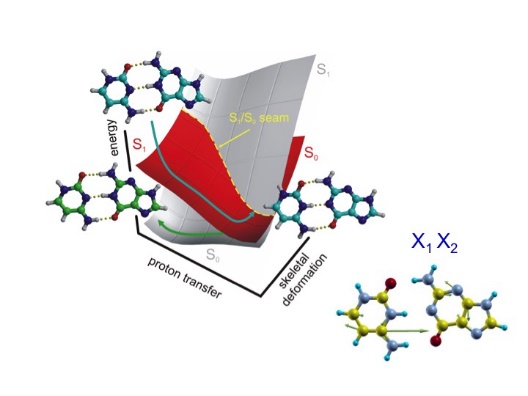 Figure 5.17 Cytosine–guanine (C–G) base pair: cartoon of the potential surface extended seam: note X1X2 are parallel everywhere and do not correspond to PT (X3).
Adapted from G. Groenhof, L. V. Schaefer, M. Boggio-Pasqua, M. Goette, H. Grubmueller and M. A. Robb, 
J. Am. Chem. Soc., 2007, 129, 6812–6819.47 Copyright 2007 American Chemical Society.
Supplementary information for Theoretical Chemistry for Electronic Excited States© The Royal Society of Chemistry 2018
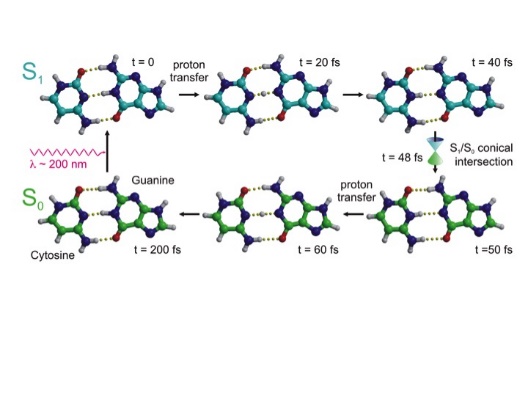 Figure 5.18 Snapshots along the cytosine–guanine (C–G) base pair gas phase dynamics: t = 0 excitation of S0 into the CT excited state, t = 20–40 fs, electron transfer induces PT, t = 48 fs non-radiative decay at CI after PT, t = 50 fs back PT transfer on GS without barrier.
Adapted from G. Groenhof, L. V. Schaefer, M. Boggio-Pasqua, M. Goette, H. Grubmueller and M. A. Robb, J. Am. Chem. Soc., 2007, 129, 6812–6819.47 Copyright 2007 American Chemical Society.
Supplementary information for Theoretical Chemistry for Electronic Excited States© The Royal Society of Chemistry 2018
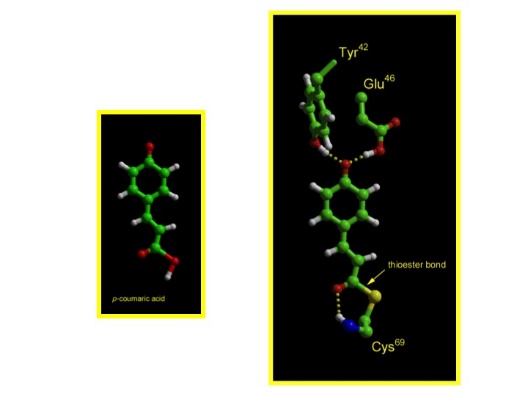 Figure 5.19 PYP. Left: p-coumaric acid; right: p-coumaric acid showing binding to protein.
Adapted from G. Groenhof, M. Bouxin-Cademartory, B. Hess, S. De Visser, H. Berendsen, M.Olivucci, A. Mark and M. Robb, J. Am. Chem. Soc., 2004, 126, 4228–4233.24 Copyright 2004 American Chemical Society.
Supplementary information for Theoretical Chemistry for Electronic Excited States© The Royal Society of Chemistry 2018
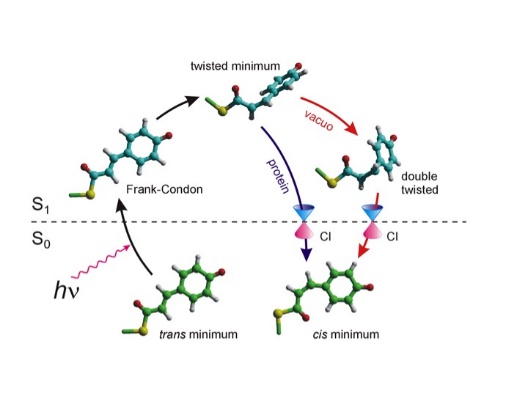 Figure 5.20 Photochemical cycle in the p-coumaric acid moiety in PYP.
Adapted from G. Groenhof, M. Bouxin-Cademartory, B. Hess, S. De Visser, H. Berendsen, M.Olivucci, A. Mark and M. Robb, J. Am. Chem. Soc., 2004, 126, 4228–4233.24 Copyright 2004 American Chemical
Society.
Supplementary information for Theoretical Chemistry for Electronic Excited States© The Royal Society of Chemistry 2018
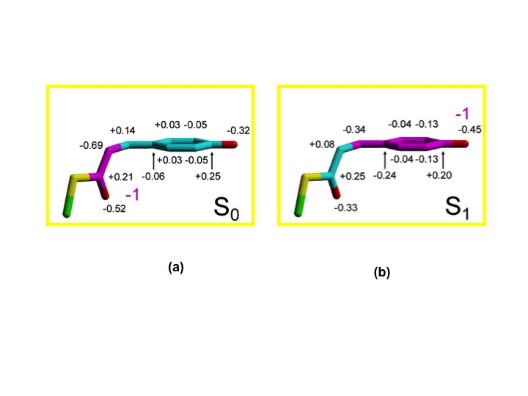 Figure 5.21 Charge distribution in ground and excited state of in the p-coumaric acid moiety in PYP.
Adapted from G. Groenhof, M. Bouxin-Cademartory, B. Hess, S. De Visser, H. Berendsen, M. Olivucci, A. Mark and M. Robb, J. Am. Chem. Soc., 2004, 126, 4228–4233.24 Copyright 2004 American Chemical
Society.
Supplementary information for Theoretical Chemistry for Electronic Excited States© The Royal Society of Chemistry 2018
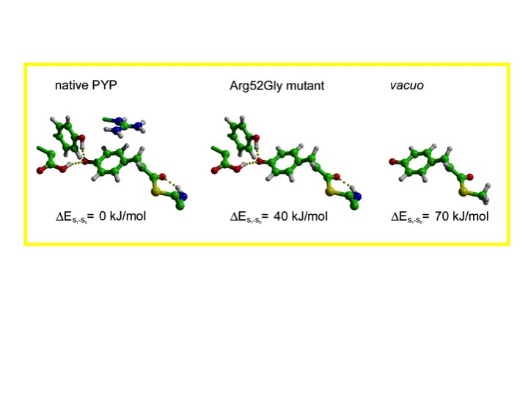 Figure 5.22 The effect of the guanidium group of arginine 52 on the location of the CI. The energy differences between the excited and ground states at the geometries shown are indicated. The geometry was taken from simulation at the hopping time step. In the two left structures, all other
protein and solvent atoms were also present in the calculation but not shown, while in the far right structure there were no other atoms present. Mutating away only the arginine has almost the same effect as placing the chromophore in vacuo.
Adapted from G. Groenhof, M. Bouxin-Cademartory, B. Hess, S. De Visser, H. Berendsen, M.Olivucci, A. Mark and M. Robb, J. Am. Chem. Soc., 2004, 126, 4228–4233.24 Copyright 2004 American Chemical Society.
Supplementary information for Theoretical Chemistry for Electronic Excited States© The Royal Society of Chemistry 2018
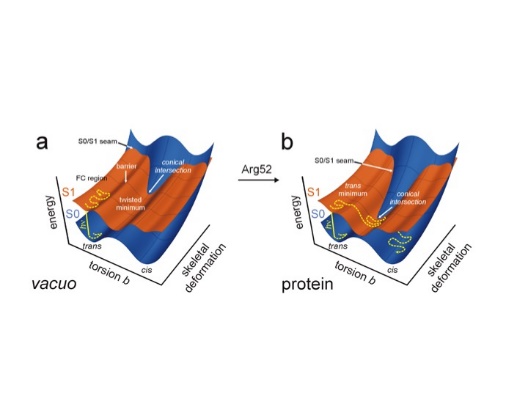 Figure 5.23 Schematic representation of the extended seam in PYP isomerization.
Adapted from G. Groenhof, M. Bouxin-Cademartory, B. Hess, S. DeVisser, H. Berendsen, M.Olivucci, A. Mark and M. Robb, J. Am. Chem. Soc., 2004, 126, 4228–4233.24 Copyright 2004 American Chemical Society.
Supplementary information for Theoretical Chemistry for Electronic Excited States© The Royal Society of Chemistry 2018
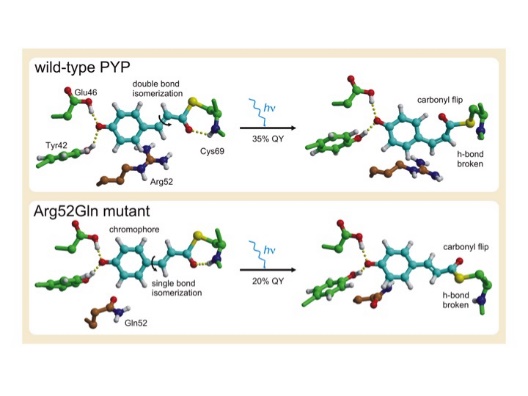 Figure 5.24 Mutants in which the arginine has been replaced by an electronically neutral amino acid give a carbonyl oxygen flip, rather than the double bond isomerization.
Supplementary information for Theoretical Chemistry for Electronic Excited States© The Royal Society of Chemistry 2018
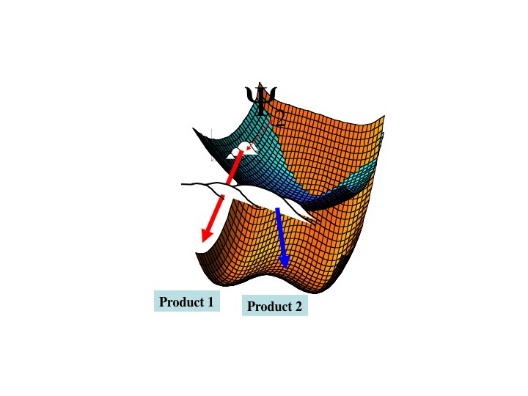 Figure 5.25 Vibrational control with an extended seam.
Supplementary information for Theoretical Chemistry for Electronic Excited States© The Royal Society of Chemistry 2018
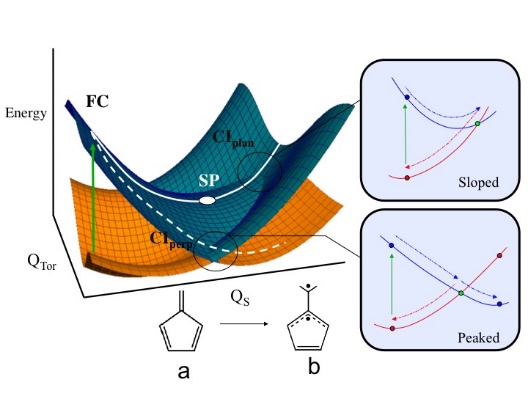 Figure 5.26 Fulvene S1 relaxation and decay via S1/S0 intersection. The reaction coordinate Qs (from the branching space) represents the movement from VB structure (a) to (b), and is the initial relaxation direction on S1. QTor corresponds to the methylene torsion coordinate. Note that the degeneracy between the crossing states exists for all values of the torsion coordinate, provided all of the other coordinates are allowed to relax.
Adapted from Ref. 80 with permission from the PCCP Owner Societies.
Supplementary information for Theoretical Chemistry for Electronic Excited States© The Royal Society of Chemistry 2018
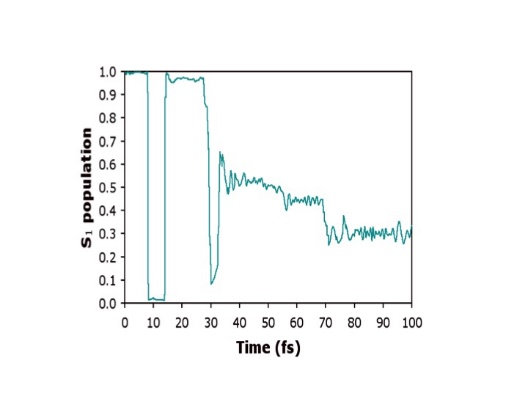 Figure 5.27 Fulvene natural ultrafast S1 decay. Total adiabatic population of the S1 excited state.
Adapted from Ref. 80 with permission from the PCCP Owner Societies.
Supplementary information for Theoretical Chemistry for Electronic Excited States© The Royal Society of Chemistry 2018
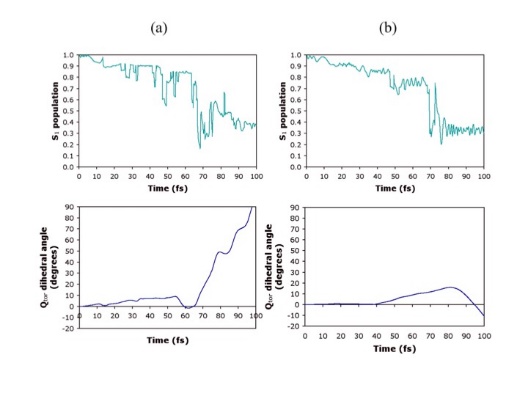 Figure 5.28 Fulvene damped decay with an initial wavepacket displaced 50% along the Qs coordinate (dotted line in Figure 5.26). Total adiabatic population of the S1 excited state and the expectation value of Qtor (Figure 5.26) using (a) reduced and (b) full dimensionality models.80
Adapted from Ref. 80 with permission from the PCCP Owner Societies.
Supplementary information for Theoretical Chemistry for Electronic Excited States© The Royal Society of Chemistry 2018
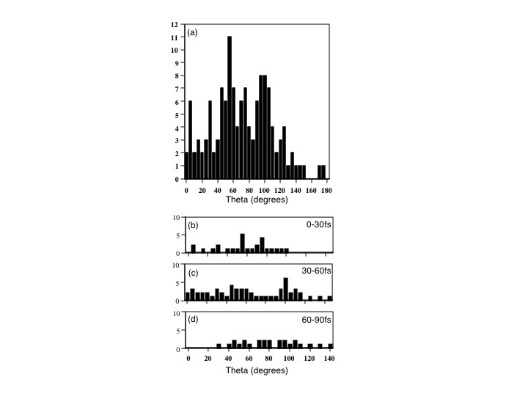 Figure 5.29 Distribution of the angle theta when molecules pass through the CI seam (theta is the deviation from a trans conformation). The insets (b)–(d) show the angles theta associated with molecules passing through the CI seam over the time intervals: (a) 0–30 fs, (b) 30–60 fs and (d) 60–90 fs.
Adapted from P. Hunt and M. Robb, J. Am. Chem. Soc., 2005, 127, 5720–5726.23 Copyright 2005 American Chemical Society.
Supplementary information for Theoretical Chemistry for Electronic Excited States© The Royal Society of Chemistry 2018
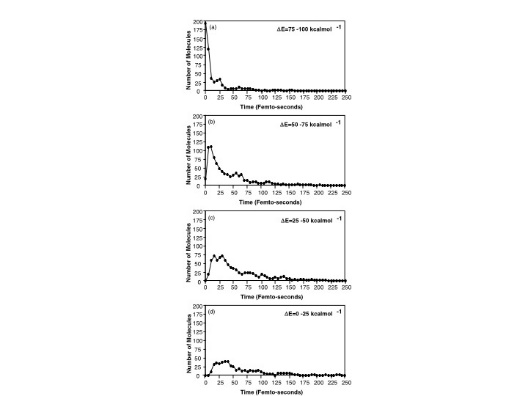 Figure 5.30 Number of molecules on S1 with a given energy gap E1 - E0 for (a) 75–100 kcal mol-1, (b) 50–75 kcal mol-1, (c) 25–50 kcal mol-1 and 0–25 kcal mol-1 plotted against the time.
Supplementary information for Theoretical Chemistry for Electronic Excited States© The Royal Society of Chemistry 2018
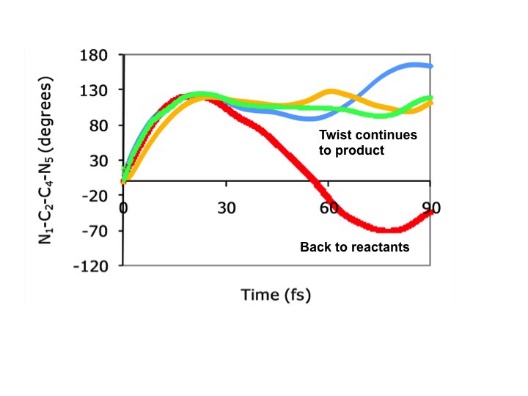 Figure 5.31 Twisted conical intersection target: variation of the total dihedral angle (N1–C2–C4–N5) over time for each Gaussian basis function (blue: 1; red: 2; orange: 3; green: 4).
Adapted from C. S. M. Allan, B. Lasorne, G. A. Worth and M. A. Robb, J. Phys. Chem. A, 2010, 114, 8713–8729.86 Copyright 2010 American Chemical Society.
Supplementary information for Theoretical Chemistry for Electronic Excited States© The Royal Society of Chemistry 2018
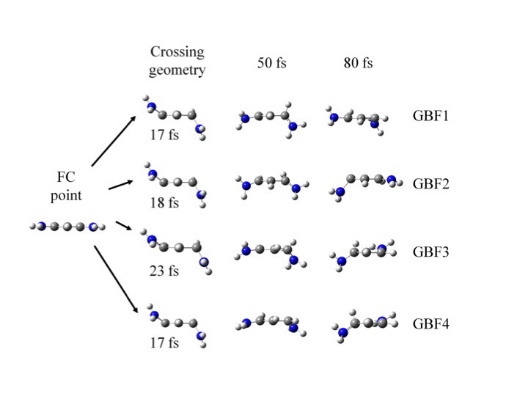 Figure 5.32 Twisted conical intersection target: selected geometries of the four quantum trajectories over time.
Adapted from C. S. M. Allan, B. Lasorne, G. A. Worth and M. A. Robb, J. Phys. Chem. A, 2010, 114, 8713–8729.86 Copyright 2010 American Chemical Society.
Supplementary information for Theoretical Chemistry for Electronic Excited States© The Royal Society of Chemistry 2018
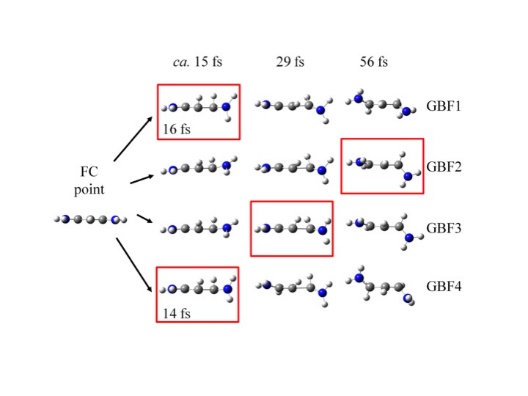 Figure 5.33 ‘‘Quasi-planar conical intersection target’’: selected geometries of the four quantum trajectories over time. The time/geometry at which each basis function reaches the seam and transfers population to S0 is highlighted.
Adapted from C. S. M. Allan, B. Lasorne, G. A. Worth and M. A. Robb, J. Phys. Chem. A, 2010, 114, 8713–8729.86 Copyright 2010 American Chemical Society.
Supplementary information for Theoretical Chemistry for Electronic Excited States© The Royal Society of Chemistry 2018
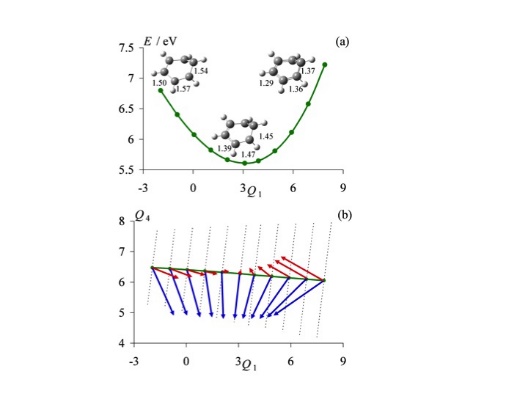 Figure 5.34 Cross-section through the S1/S0 seam of the conical intersection, mapped out along coordinate Q1 (totally symmetric ring expansion, x-axis) and Q4 (the prefulvene co-ordinate as shown in Figure 2.16). (a) Geometries along the seam. (b) Arrows indicating the gradient. Notice the topology changes from sloped on the left to peaked on the right. See also Figure 2.16 that gives a schematic representation.
Adapted from B. Lasorne, M. J. Bearpark, M. A. Robb and G. A. Worth, J. Phys. Chem. A., 2008, 112, 13017–13027.88 Copyright 2008 American Chemical Society.
Supplementary information for Theoretical Chemistry for Electronic Excited States© The Royal Society of Chemistry 2018
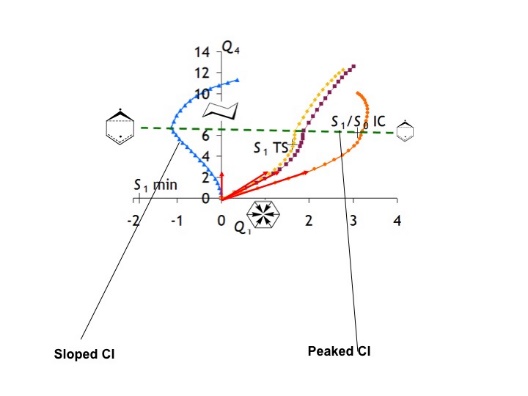 Figure 5.35 Four quantum trajectories differing by the value of the initial momentum k1 along coordinate Q1. The initial momentum is shown as a vector at the origin.
Adapted with permission from B. Lasorne, M. J. Bearpark, M. A. Robb and G. A. Worth, 
J. Phys. Chem. A, 2008, 112, 13017–13027.88 Copyright 2008 American Chemical Society.
Supplementary information for Theoretical Chemistry for Electronic Excited States© The Royal Society of Chemistry 2018
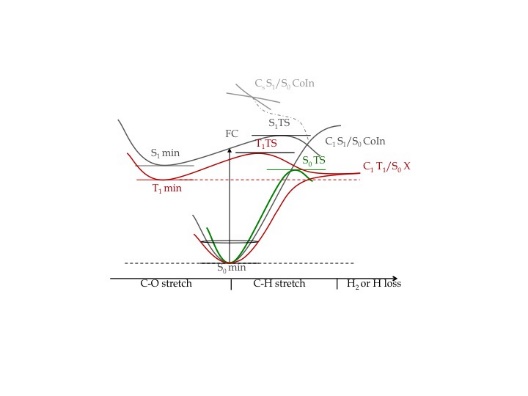 Figure 5.36 S0, S1, and T1 potential energy surfaces sketched along reaction coordinates leading either to radical or molecular or dissociation. The CAS (10,9) energies of the main stationary points are given
in kcal mol-1. The only T1/S0 intersection is shown on the low-energy degenerate asymptote of the radical products.
Adapted from M. Araujo, B. Lasorne, A. L. Magalhaes, G. A. Worth, M. J. Bearpark and M. A. Robb, 
J. Chem. Phys., 2009, 131, 144301.100 Copyright 2008 American Chemical Society.
Supplementary information for Theoretical Chemistry for Electronic Excited States© The Royal Society of Chemistry 2018
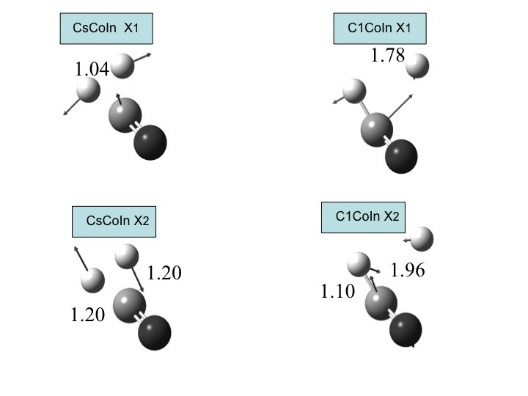 Figure 5.37 Cs S1/S0 CoIn and C1 S1/S0 CoIn with geometries and branching space vectors (X1 X2).
Adapted from M. Araujo, B. Lasorne, A. L. Magalhaes, G. A. Worth, M. J. Bearpark and M. A. Robb, J. Chem. Phys., 2009, 131, 144301.100 Copyright 2008 American Chemical Society.
Supplementary information for Theoretical Chemistry for Electronic Excited States© The Royal Society of Chemistry 2018
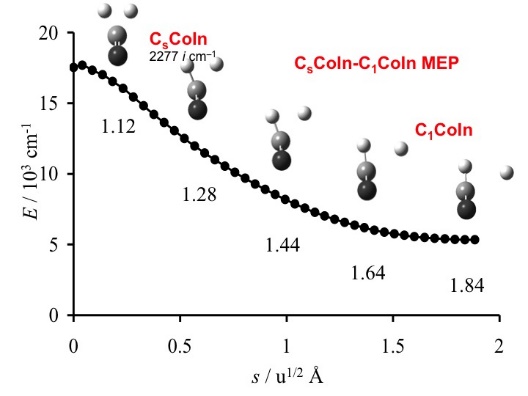 Figure 5.38 Intersection seam MEP (minimum energy path) linking CsCoIn to C1CoIn. The H–H bondlength is given for five selected structures. Energies refer to the S1 minimum.
Adapted from M. Araujo, B. Lasorne, M. J. Bearpark and M. A. Robb, J. Phys. Chem. A., 2008, 112, 7489–749132 and F. Sicilia, L. Blancafort, M. J. Bearpark and M. A. Robb, J. Chem. Theory. 
Comput., 2008, 4, 257–266,101 both Copyright 2008 American Chemical Society.
Supplementary information for Theoretical Chemistry for Electronic Excited States© The Royal Society of Chemistry 2018
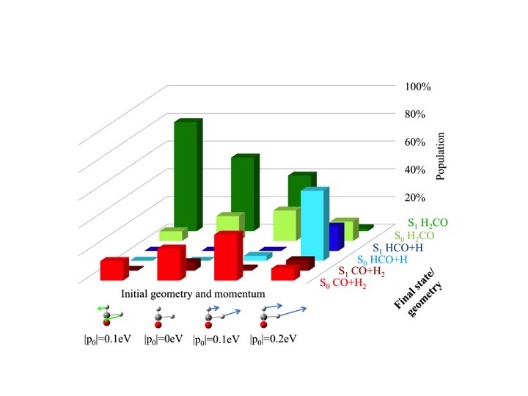 Figure 5.39 Distribution of the population among geometries and electronic states for several global wavepackets (basis set: 8 GBF). The arrows indicate the initial momentum given along the transition vector towards the reactant, increasing the magnitude from left to right towards the products. The magnitude of the extra momentum is given in terms of the corresponding extra kinetic energy.
Adapted with permission from M. Araujo, B. Lasorne, A. L. Magalhaes, M. Bearpark and M. A. Robb, 
J. Phys. Chem. A, 2010, 114, 12016–12020.99 Copyright 2010 American Chemical Society.
Supplementary information for Theoretical Chemistry for Electronic Excited States© The Royal Society of Chemistry 2018
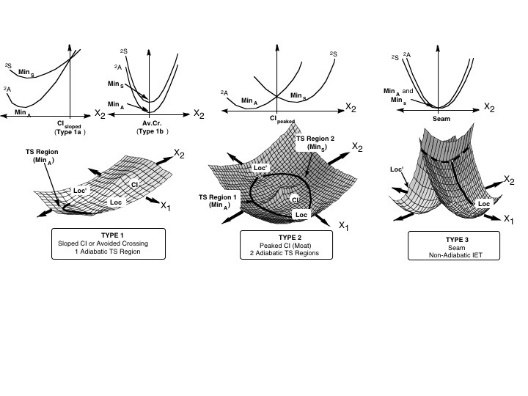 Figure 5.40 Model potential energy surface topologies for intramolecular electron transfer in organic radical cations. The upper part of the figure shows a slice, at X1 = 0, of the surface along the derivative coupling vector (X2). These figures distinguish a sloped intersection, an avoided crossing (Av.Cr.), a peaked intersection and a seam. In the central part, only the lower part of the conical intersection (ground state of the potential energy surface) is shown.
Adapted from L. Blancafort, F. Jolibois, M. Olivucci and M. A. Robb, J. Am. Chem. Soc., 2001, 123, 722–732.103 Copyright 2001 American Chemical Society.
Supplementary information for Theoretical Chemistry for Electronic Excited States© The Royal Society of Chemistry 2018
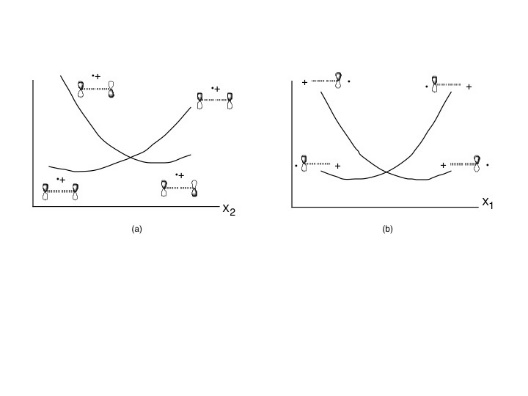 Figure 5.41 Two orbital, one electron wavefunctions along (a) a cross section along X2, (b) cross section along X1 (between Loc and Loc’ in Figure 5.40) The symbols A and S in Figure 5.40 correspond to the symmetric and antisymmetric wavefunctions in Figure 5.41.
Supplementary information for Theoretical Chemistry for Electronic Excited States© The Royal Society of Chemistry 2018
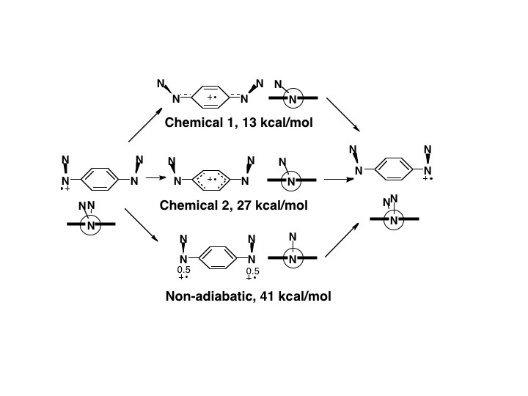 Figure 5.42 Three electron transfer pathways in bis(hydrazine) radical cations.104
Supplementary information for Theoretical Chemistry for Electronic Excited States© The Royal Society of Chemistry 2018
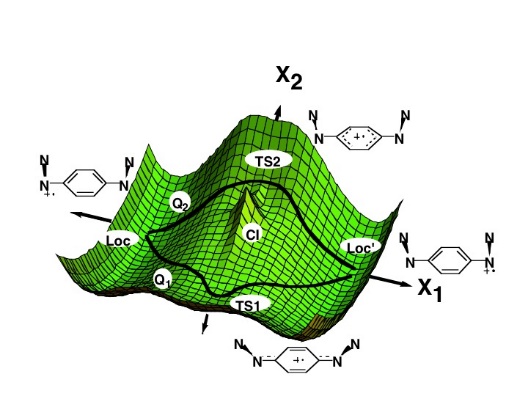 Figure 5.43 Type 2 (Figure 5.40) electron transfer in in bis(hydrazine) radical.104
Supplementary information for Theoretical Chemistry for Electronic Excited States© The Royal Society of Chemistry 2018
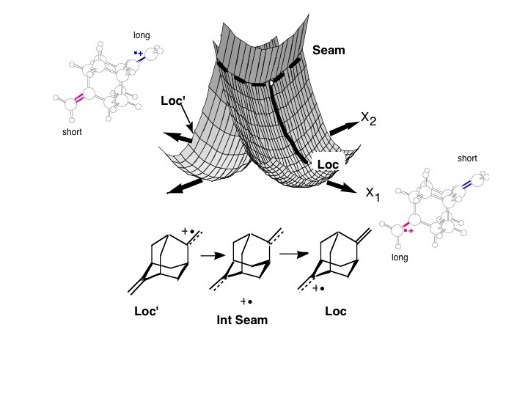 Figure 5.44 Three-dimensional cartoon of the potential energy surface for nonadiabatic, ground-state electron transfer (type 3, Figure 5.40) in BMA in the seam region (projection in the branching space of the gradient difference, X1, and interstate coupling, X2, coordinates). Note that relaxed geometries have been used. Thus on the right-hand side the ‘‘reactants’’ correspond to a BMA structure with one 
short and one long bond.
Adapted from L. Blancafort, F. Jolibois, M. Olivucci and M. A. Robb, J. Am. Chem. Soc., 
2001, 123, 722–732.105 Copyright 2001 American Chemical Society.
Supplementary information for Theoretical Chemistry for Electronic Excited States© The Royal Society of Chemistry 2018
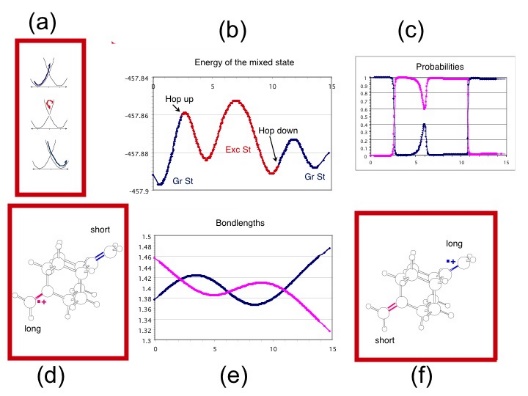 Figure 5.45 BMA: a reactive Ehrenfest trajectory: (a) cartoon showing an excursion on excited state, (b) the nature of the mixed state along a trajectory, (c) weights (probabilities) of the ground and excited states as a function of time, (d) minimum with long and short bonds, (e) bond lengths as a function of time, and (f) minimum with short and long bonds.
Adapted from Quantum Chemistry at Work, Chemical Reactivity: from Classical Problems to Nonadiabatic Dynamics, Lluis Blancafort and M. A. Robb, lecture notes from the European 
School in Quantum Chemistry, 2005, original data from Blancafort et al.105
Supplementary information for Theoretical Chemistry for Electronic Excited States© The Royal Society of Chemistry 2018
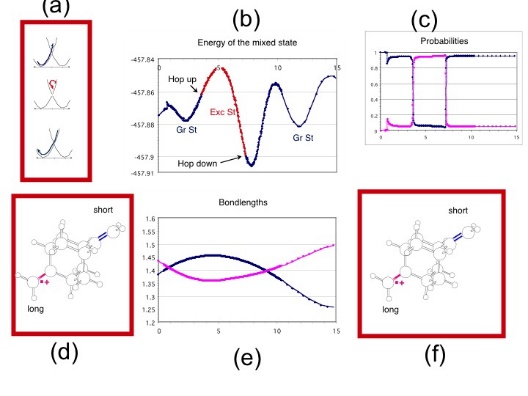 Figure 5.46 BMA: an unreactive Ehrenfest trajectory: (a) cartoon showing an excursion on excited state, (b) the nature of the mixed state along a trajectory, (c) weights (probabilities) of the ground and excited states as a function of time, (d) minimum with long and short bonds, (e) bond lengths as a function of time, and (f) minimum with short and long bonds.
Adapted from Quantum Chemistry at Work, Chemical Reactivity: from Classical Problems to Nonadiabatic Dynamics, Lluis Blancafort and M. A. Robb, Lecture notes from the European School in Quantum Chemistry, 2005, original data from Blancafort et al.105
Supplementary information for Theoretical Chemistry for Electronic Excited States© The Royal Society of Chemistry 2018
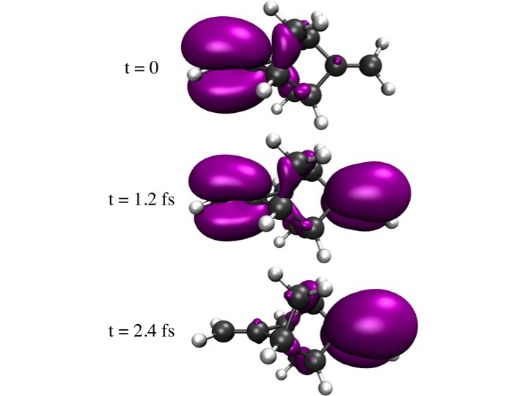 Figure 5.47 Snapshots of the spin density after the ionization of the π system in the BMA[5,5] molecule. Simulation with fixed nuclei at the equilibrium geometry of the neutral species.
Adapted from ref. 106 with permission from the Royal Society of Chemistry.
Supplementary information for Theoretical Chemistry for Electronic Excited States© The Royal Society of Chemistry 2018
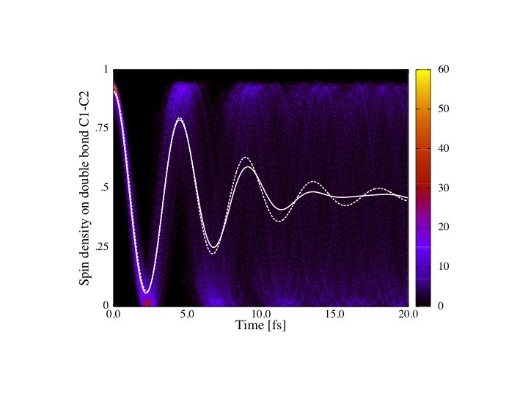 Figure 5.48 Time evolution of the sum of partitioned spin densities on the of the left methylene group, upon ionization of the π system in the BMA[5,5] molecule, for an ensemble of 500 fixed geometries sampled from a Wigner distribution. The solid white line indicates the spin density averaged over the ensemble of 500 sampled geometries when the nuclei are kept fixed. Also given is the spin density averaged over the ensemble of 500 trajectories (with initially 
sampled geometries and velocities) when the nuclei are allowed to move, indicated by 
the dashed white line.
Adapted from Ref. 106 with permission from the Royal Society of Chemistry.
Supplementary information for Theoretical Chemistry for Electronic Excited States© The Royal Society of Chemistry 2018
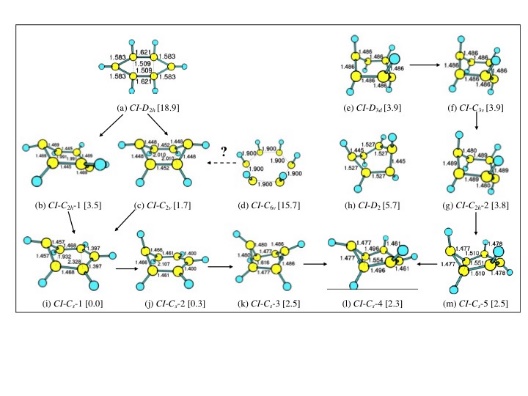 Figure 5.49 Optimized benzene conical intersection critical points of various point group symmetries (relative energy is given in eV in square brackets). Arrows reflect mapped connections between the points.
Adapted from Chemical Physics, 377, Q. Li, D. Mendive-Tapia, M. J. Paterson, A. Migani, M. J. Bearpark, M. A. Robb and L. Blancafort, A global picture of the S1/S0 conical intersection 
seam of benzene, 60–65,112 Copyright 2010, with permission from Elsevier.
Supplementary information for Theoretical Chemistry for Electronic Excited States© The Royal Society of Chemistry 2018
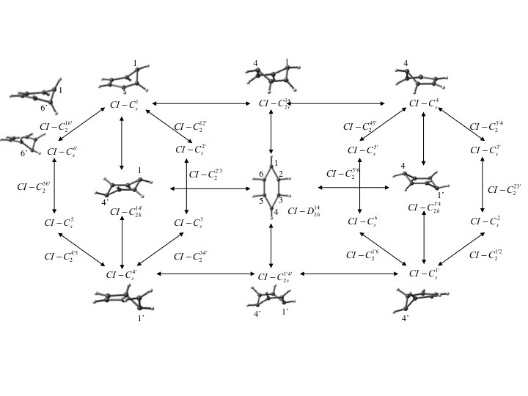 Figure 5.50 Connectivity scheme for the stationary points on the A/B conical intersection seam of benzene containing all permutational isomers of the prefulvene conical intersection (CI–Cs) with the same connectivity. The label superscripts refer to the carbon atoms that lie out of the plane; unprimed superscripts refer to atoms bent up with respect to the plane of the ring and primed ones to downward bent atoms. Some representative structures are included to illustrate the connectivity and the labelling.
Adapted from L. Blancafort and M. A. Robb, J. Chem. Theory Comput., 2012, 8, 
4922–4930.113 Copyright 2012 American Chemical Society.
Supplementary information for Theoretical Chemistry for Electronic Excited States© The Royal Society of Chemistry 2018
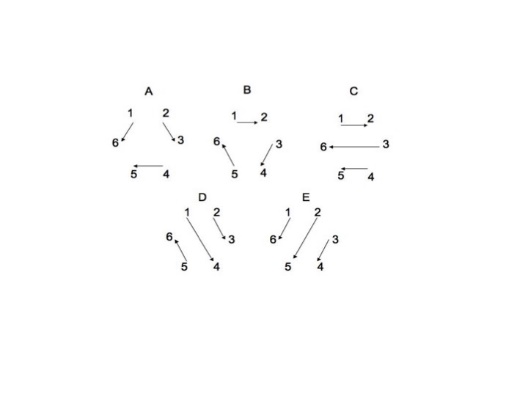 Figure 5.51 The five benzene resonance structures.
Supplementary information for Theoretical Chemistry for Electronic Excited States© The Royal Society of Chemistry 2018
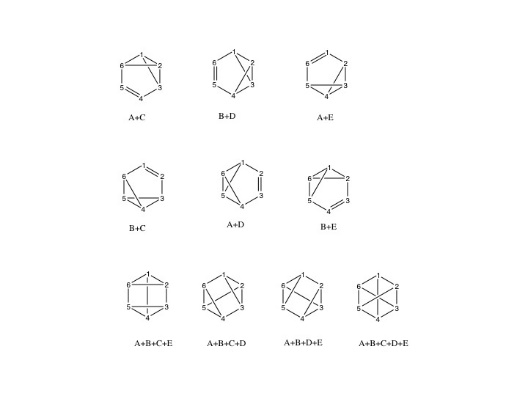 Figure 5.52 Benzene resonance structures with crossed lines (i.e. linear combinations of the structures of Figure 5.51.
Adapted from L. Blancafort and M. A. Robb, J. Chem. Theory Comput., 2012, 8, 4922–4930.113 
Copyright 2012 American Chemical Society.
Supplementary information for Theoretical Chemistry for Electronic Excited States© The Royal Society of Chemistry 2018
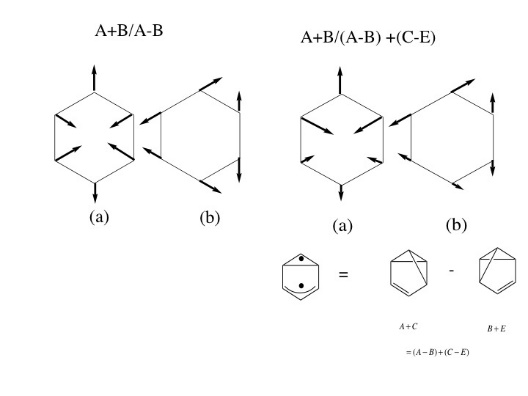 Figure 5.53 Branching space vectors for a (A + B)/(A - B) conical intersection (a) and 
(A + B)/(A - B) + (C - E).
Adapted from L. Blancafort and M. A. Robb, J. Chem. Theory Comput., 2012, 8, 4922–4930.113 Copyright 2012 American Chemical Society.
Supplementary information for Theoretical Chemistry for Electronic Excited States© The Royal Society of Chemistry 2018
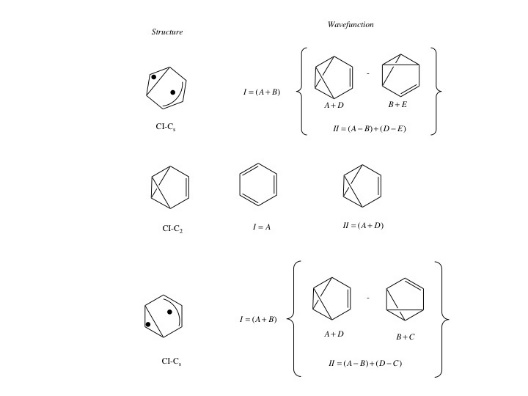 Figure 5.54 VB analysis of conical intersection structures of benzene part A.
Adapted from L. Blancafort and M. A. Robb, J. Chem. Theory Comput., 2012, 8, 4922–4930.113 Copyright 2012 American Chemical Society.
Supplementary information for Theoretical Chemistry for Electronic Excited States© The Royal Society of Chemistry 2018
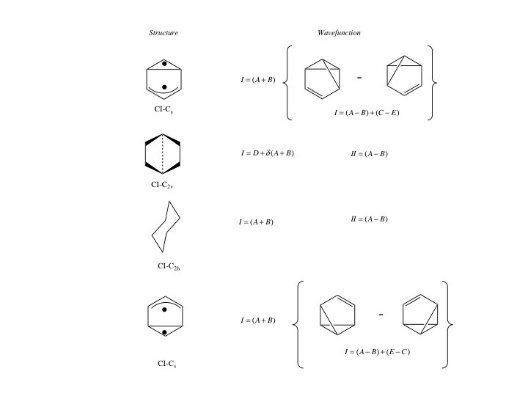 Figure 5.55 VB analysis of conical intersection structures of benzene part B.
Adapted with permission from L. Blancafort and M. A. Robb, J. Chem. Theory Comput., 2012, 8, 4922–4930.113 Copyright 2012 American Chemical Society.